Jesus Wept
(John 11:1-45)
How Jesus’ response to trauma informs how we deal with our emotions as Christians
What happened in the first half of the chapter?
Part 2:
Lazarus Raised
(John 11:23-45)
23 Jesus replied, “Your brother will come back to life again.” 24 Martha said, “I know that he will come back to life again in the resurrection at the last day.”
25 Jesus said to her, “I am the resurrection and the life. The one who believes in me will live even if he dies,
26 and the one who lives and believes in me will never die. Do you believe this?”
27 She replied, “Yes, Lord, I believe that you are the Christ, the Son of God who comes into the world.”
28 And when she had said this, Martha went and called her sister Mary, saying privately, “The Teacher is here and is asking for you.”
29 So when Mary heard this, she got up quickly and went to him.
30 (Now Jesus had not yet entered the village, but was still in the place where Martha had come out to meet him.)
31 Then the people who were with Mary in the house consoling her saw her get up quickly and go out.
They followed her because they thought she was going to the tomb to weep there.
32 Now when Mary came to the place where Jesus was and saw him, she fell at his feet and said to him, “Lord, if you had been here, my brother would not have died.”
33 When Jesus saw her weeping, and the people who had come with her weeping, he was intensely moved in spirit and greatly distressed.
34 He asked, “Where have you laid him?” They replied, “Lord, come and see.” 35 Jesus wept.
36 Thus the people who had come to mourn said, “Look how much he loved him!”
37 But some of them said, “This is the man who caused the blind man to see! Couldn’t he have done something to keep Lazarus from dying?”
38 Jesus, intensely moved again, came to the tomb. (Now it was a cave, and a stone was placed across it.)
39 Jesus said, “Take away the stone.” Martha, the sister of the deceased, replied,
“Lord, by this time the body will have a bad smell because he has been buried four days.”
40 Jesus responded, “Didn’t I tell you that if you believe, you would see the glory of God?”
41 So they took away the stone. Jesus looked upward and said, “Father, I thank you that you have listened to me.
42 I knew that you always listen to me, but I said this for the sake of the crowd standing around here, that they may believe that you sent me.”
43 When he had said this, he shouted in a loud voice, “Lazarus, come out!”
44 The one who had died came out, his feet and hands tied up with strips of cloth, and a cloth wrapped around his face.
Jesus said to them, “Unwrap him and let him go.”
45 Then many of the people, who had come with Mary and had seen the things Jesus did, believed in him.
Jesus Weeps Over Lazarus’ Death
(John 11:23-37)
23 Jesus replied, “Your brother will come back to life again.” 24 Martha said, “I know that he will come back to life again in the resurrection at the last day.”
25 Jesus said to her, “I am the resurrection and the life. The one who believes in me will live even if he dies,
26 and the one who lives and believes in me will never die. Do you believe this?”
27 She replied, “Yes, Lord, I believe that you are the Christ, the Son of God who comes into the world.”
28 And when she had said this, Martha went and called her sister Mary, saying privately, “The Teacher is here and is asking for you.”
29 So when Mary heard this, she got up quickly and went to him.
30 (Now Jesus had not yet entered the village, but was still in the place where Martha had come out to meet him.)
31 Then the people who were with Mary in the house consoling her saw her get up quickly and go out.
They followed her because they thought she was going to the tomb to weep there.
32 Now when Mary came to the place where Jesus was and saw him, she fell at his feet and said to him, “Lord, if you had been here, my brother would not have died.”
33 When Jesus saw her weeping, and the people who had come with her weeping, he was intensely moved in spirit and greatly distressed.
34 He asked, “Where have you laid him?” They replied, “Lord, come and see.” 35 Jesus wept.
36 Thus the people who had come to mourn said, “Look how much he loved him!”
37 But some of them said, “This is the man who caused the blind man to see! Couldn’t he have done something to keep Lazarus from dying?”
Who do you want  weeping for you?
Jesus Raises Lazarus from the Dead
(John 11:38-45)
38 Jesus, intensely moved again, came to the tomb. (Now it was a cave, and a stone was placed across it.)
39 Jesus said, “Take away the stone.” Martha, the sister of the deceased, replied,
“Lord, by this time the body will have a bad smell because he has been buried four days.”
40 Jesus responded, “Didn’t I tell you that if you believe, you would see the glory of God?”
41 So they took away the stone. Jesus looked upward and said, “Father, I thank you that you have listened to me.
42 I knew that you always listen to me, but I said this for the sake of the crowd standing around here, that they may believe that you sent me.”
43 When he had said this, he shouted in a loud voice, “Lazarus, come out!”
44 The one who had died came out, his feet and hands tied up with strips of cloth, and a cloth wrapped around his face.
Jesus said to them, “Unwrap him and let him go.”
45 Then many of the people, who had come with Mary and had seen the things Jesus did, believed in him.
Have you come to a place
 of dependence upon God?
Leading our hearts during times of trauma means submitting our wills to God’s,
while still trusting Him to bring about full healing in our lives.
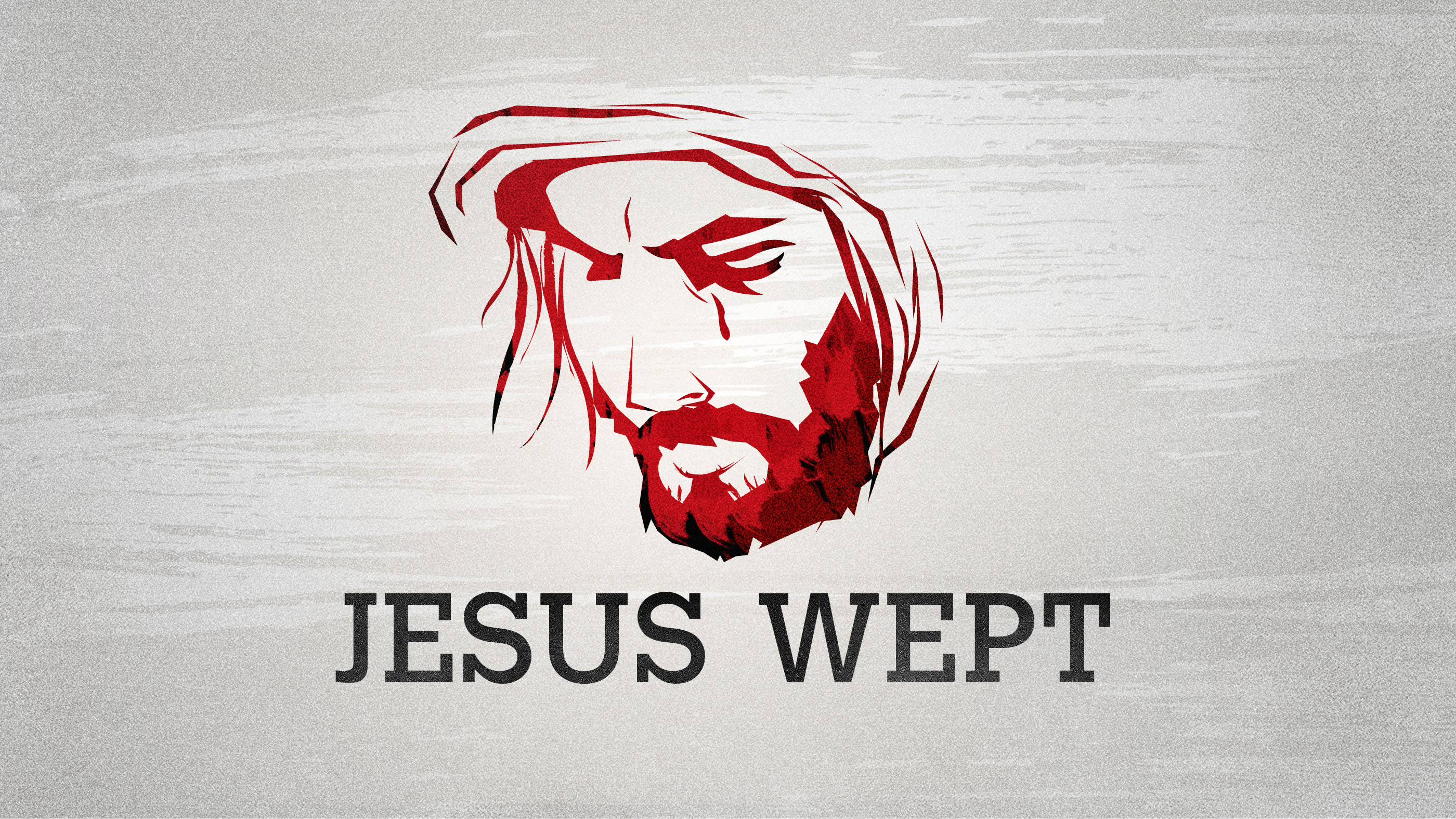